Veillée « impro »
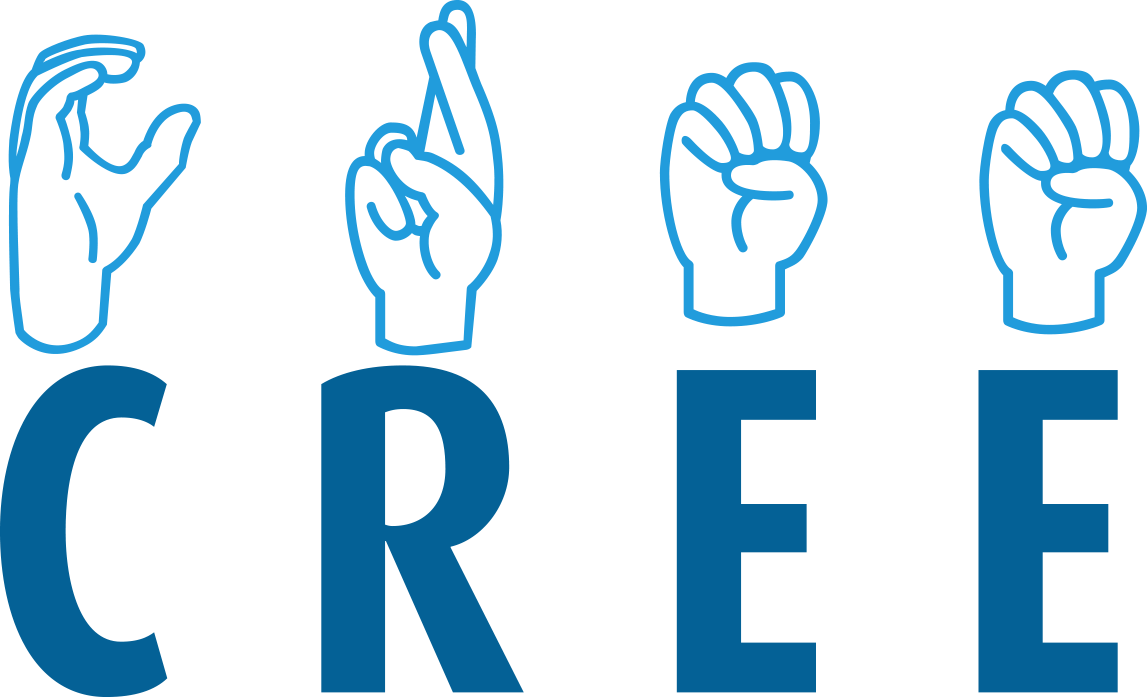 Indice 1:Petit déjeuner
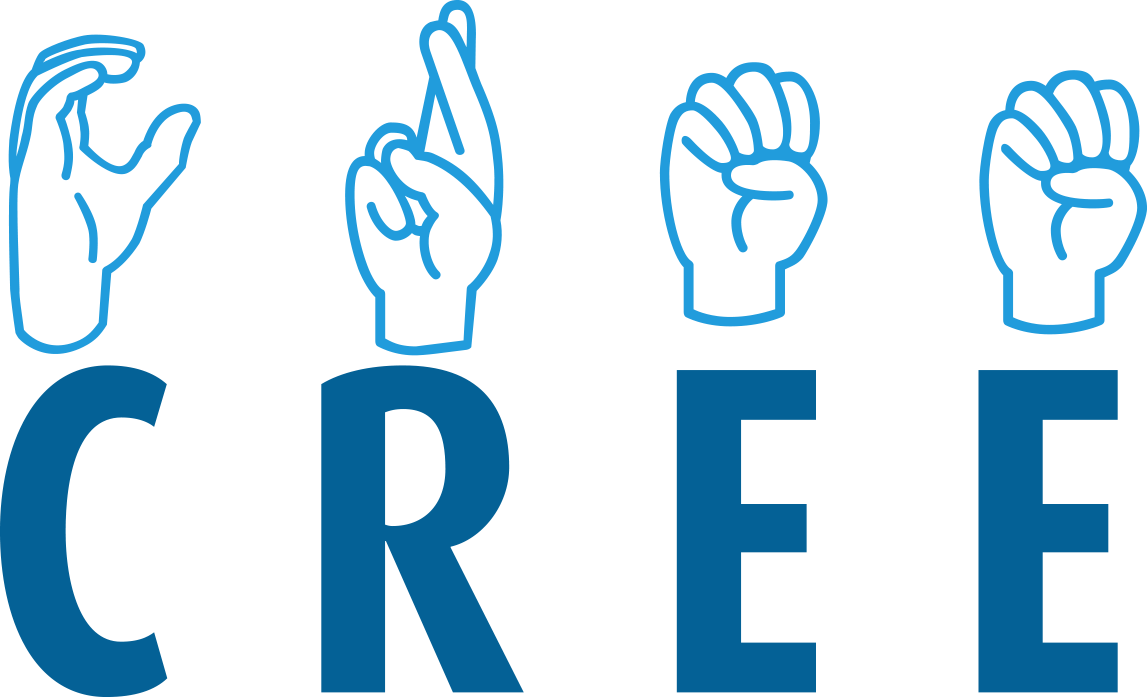 Situation 1:Quelque chose bouge dans mon bol de céréales…
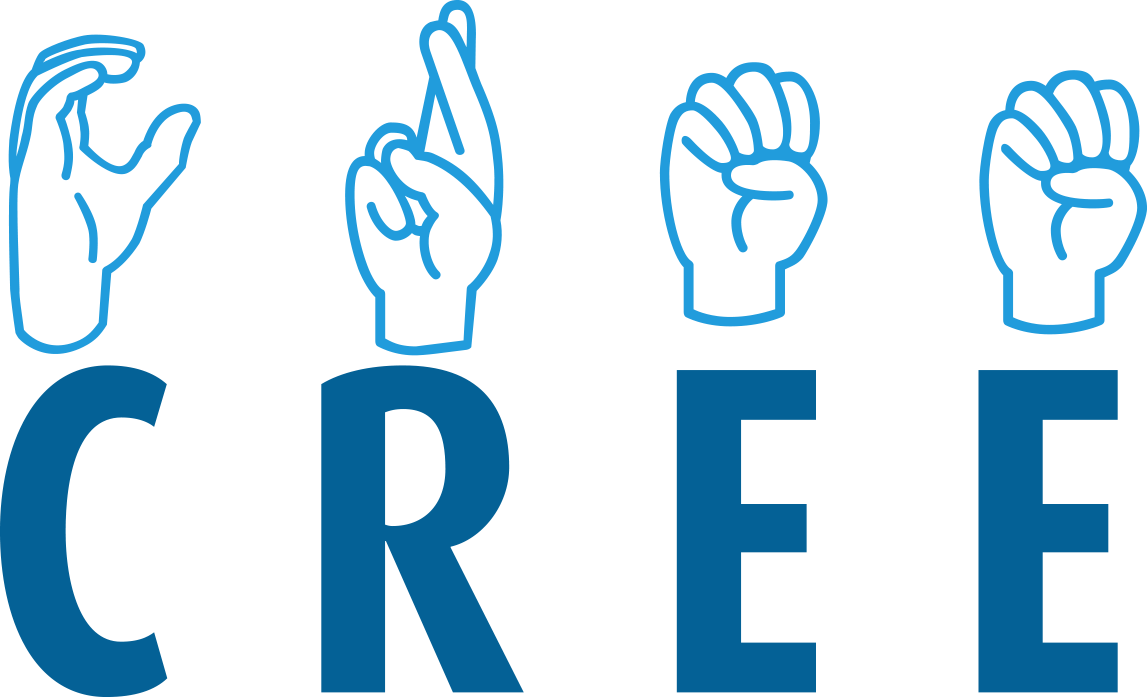 Indice 2:Camp
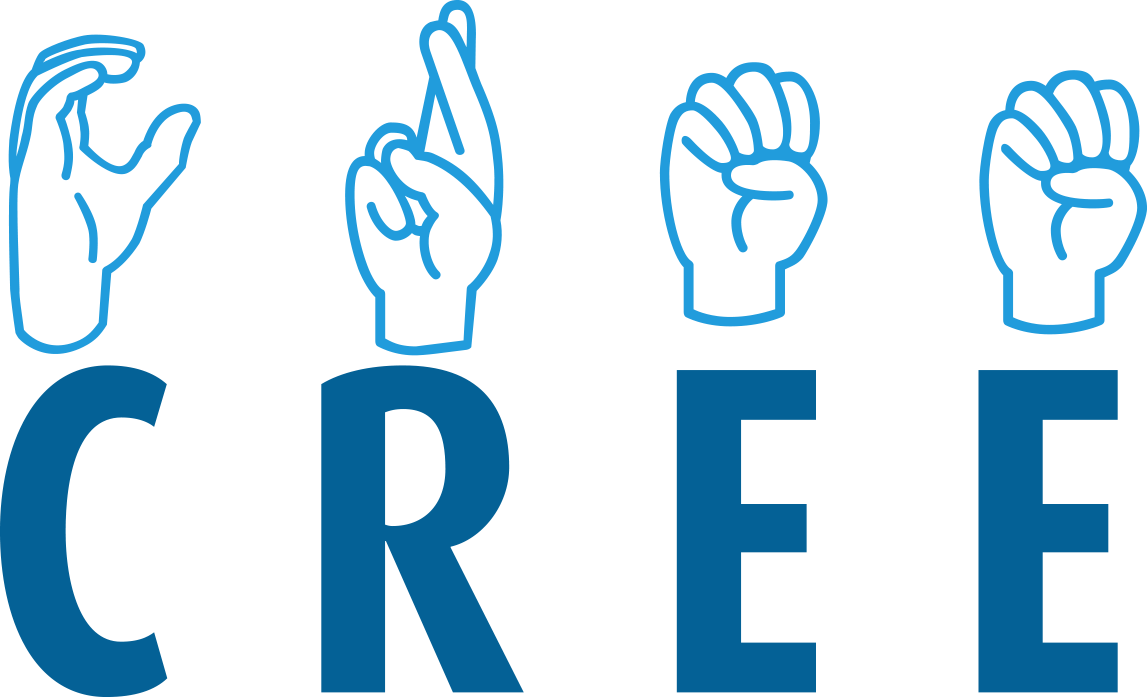 Situation 2:Cette nuit nous avons eu de la visite au séjour CREE Lanta
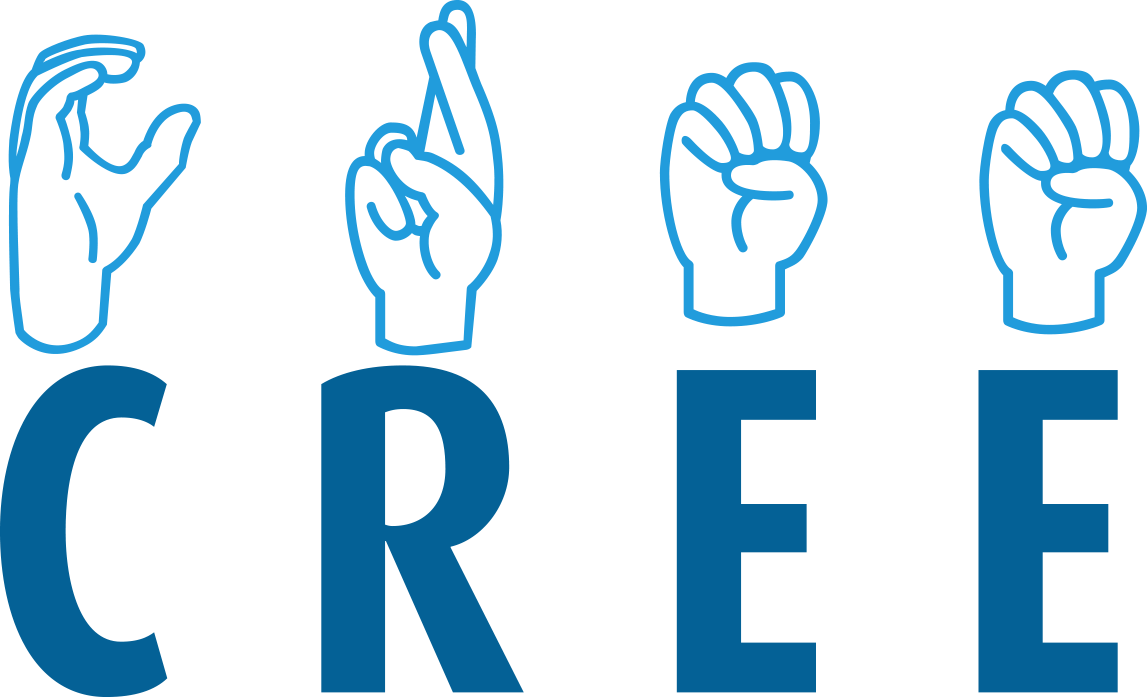 Indice 3: Sortie scolaire
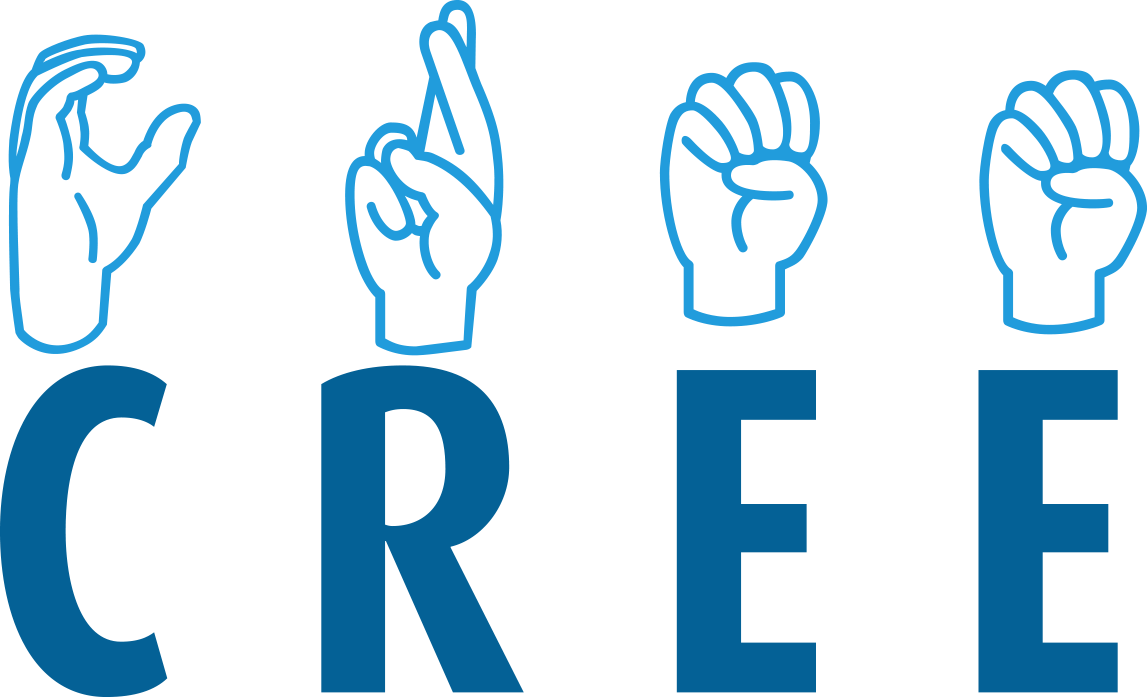 Situation 3:On est tombé en panne avec le bus scolaire
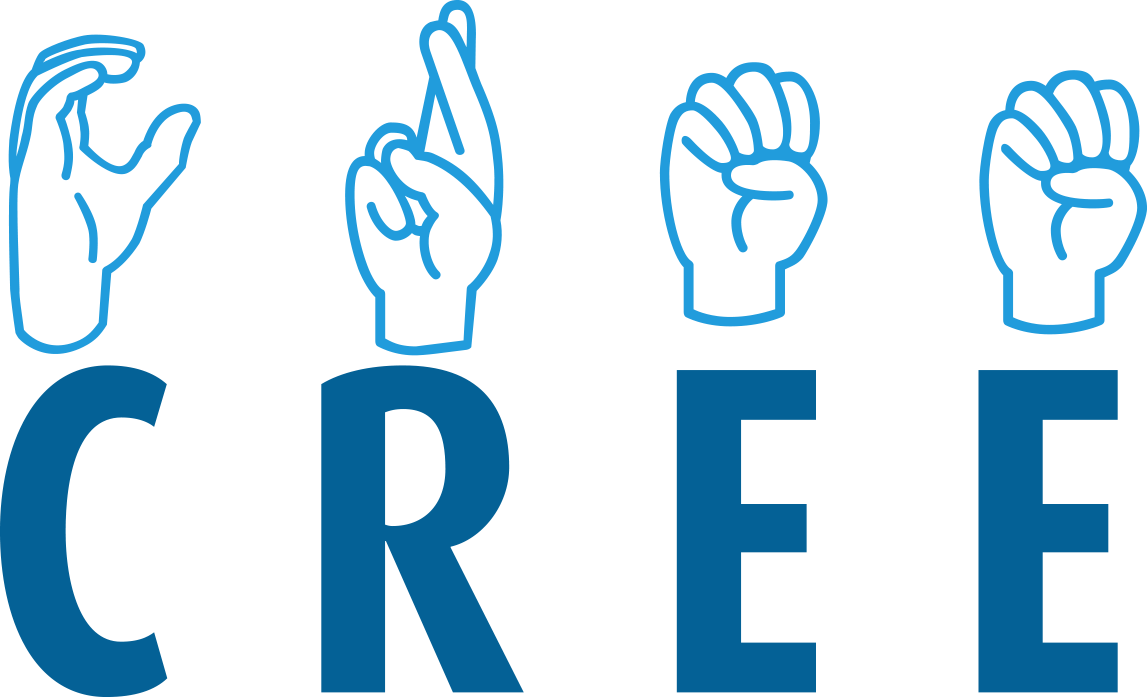 Indice 4:Bricolage
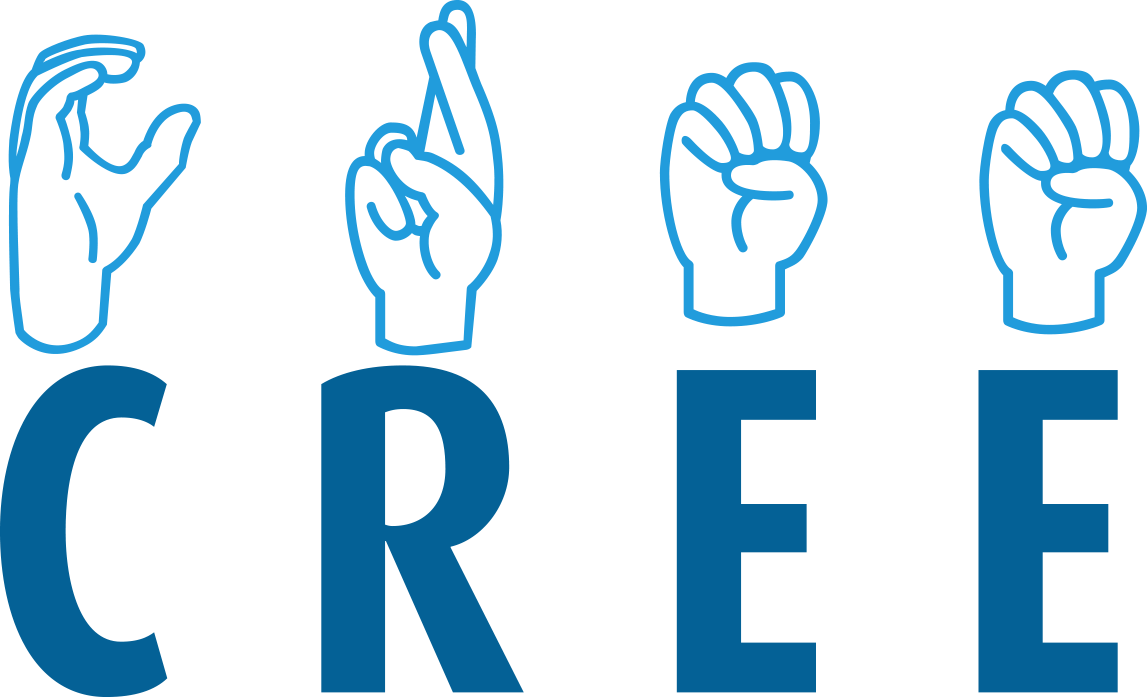 Situation 4:Toute la famille assemble les nouveaux meubles de la cuisine
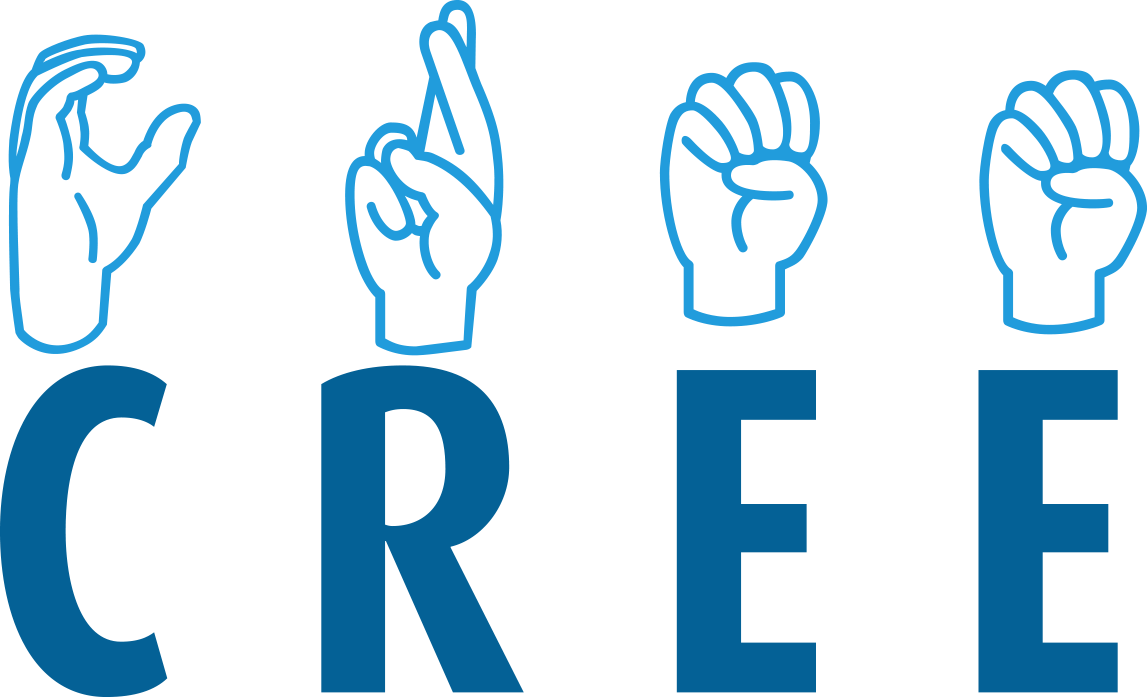 Indice 5: Natation
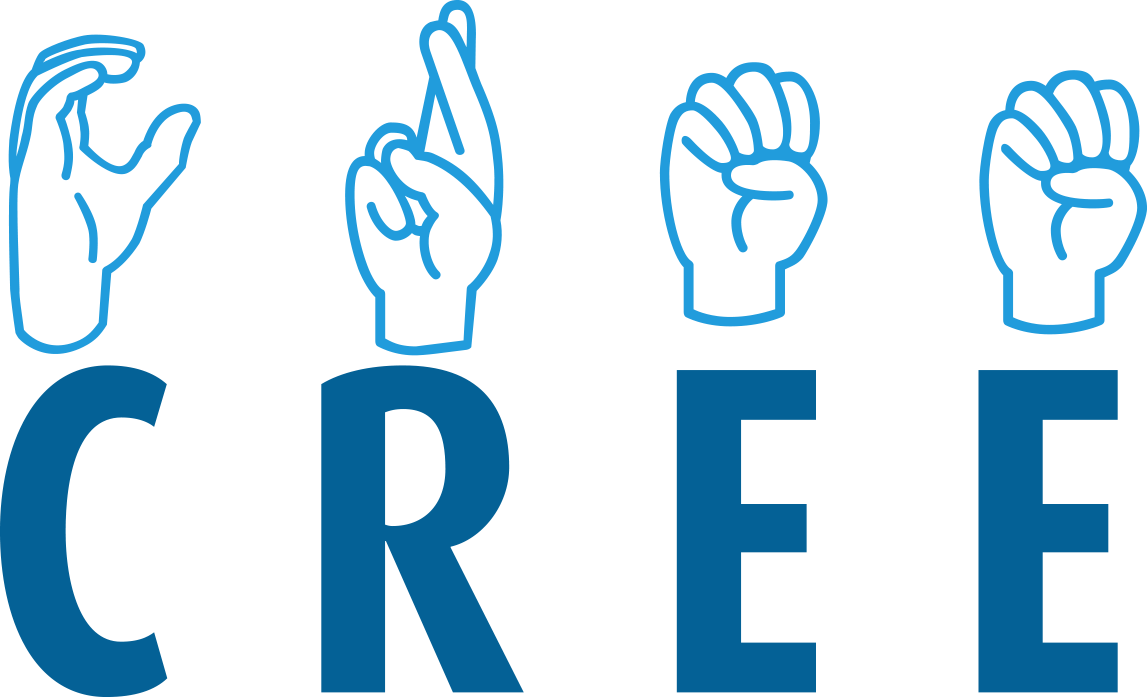 Situation 5:Ma première plongée sous-marine fut inoubliable
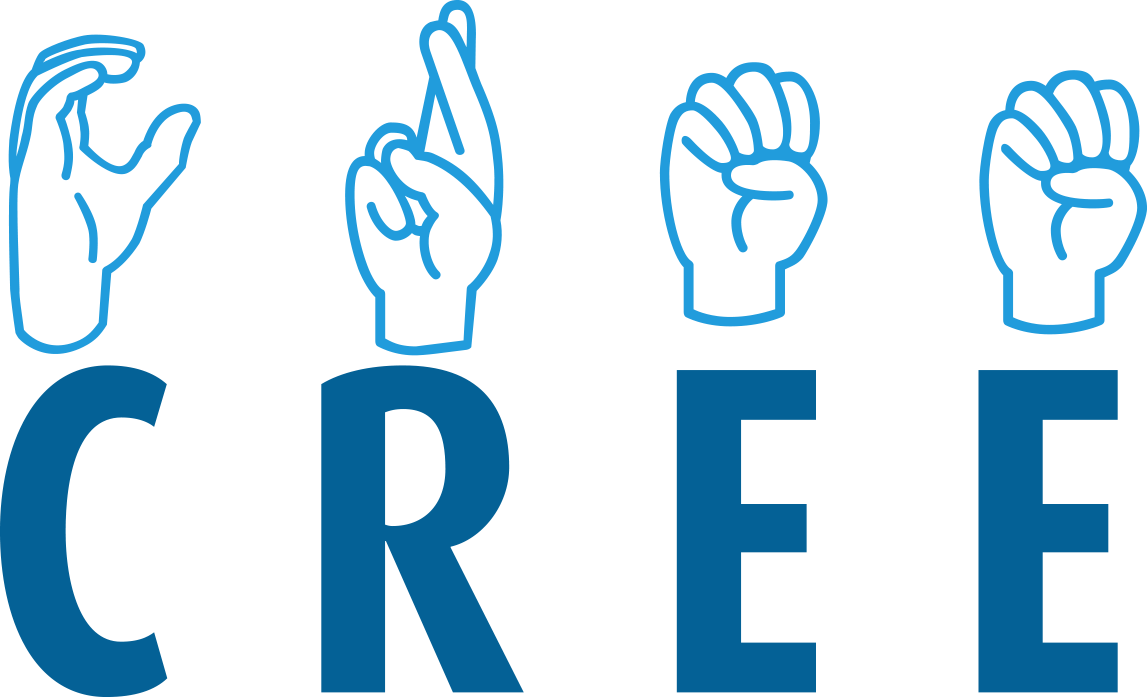 Indice 6:Camping
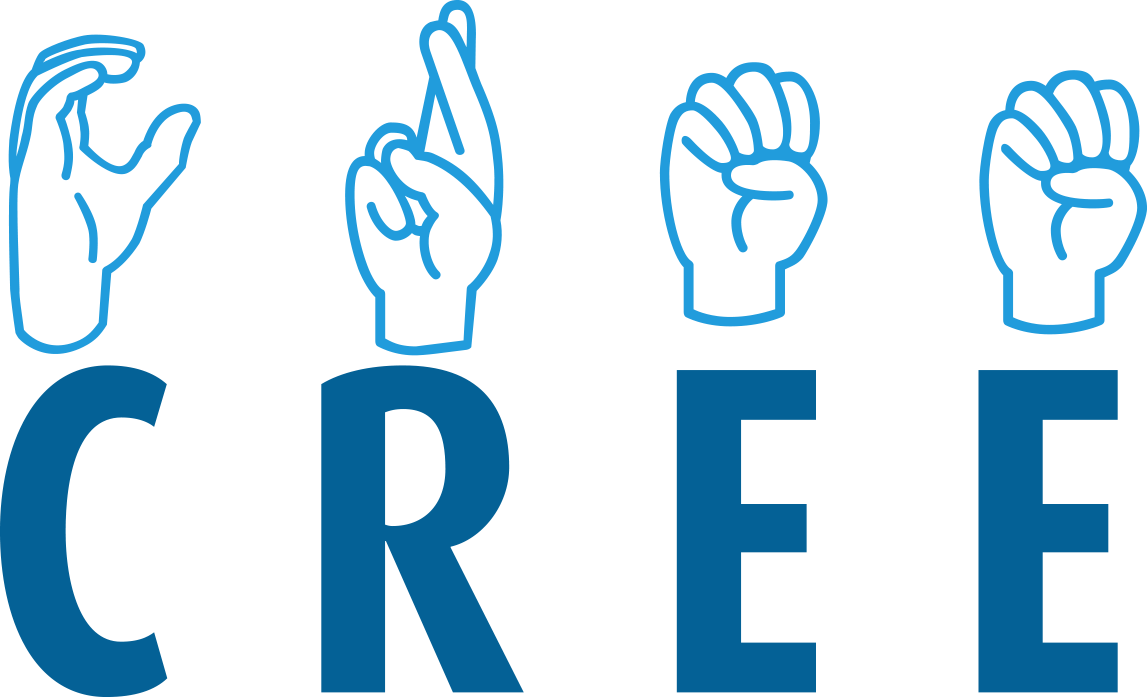 Situation 6:Il y a eu un grand « boum » et la caravane s’est décrochée…
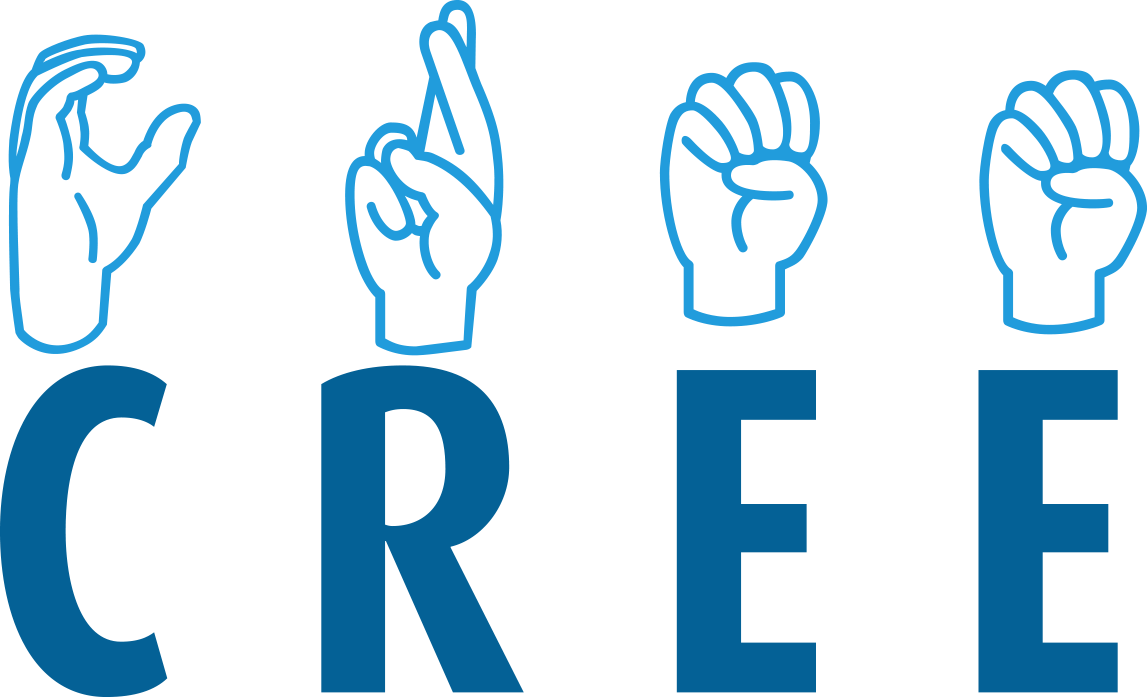 Indice 7:Vélo
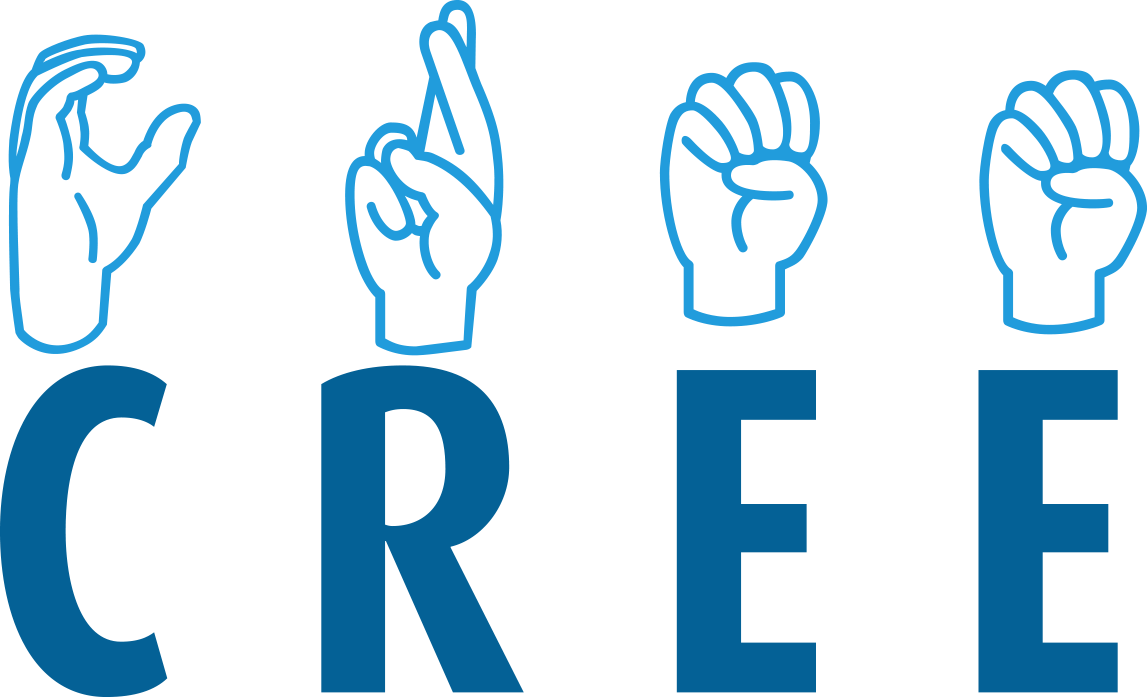 Situation 7:J’apprends à rouler à vélo quand tout à coup…
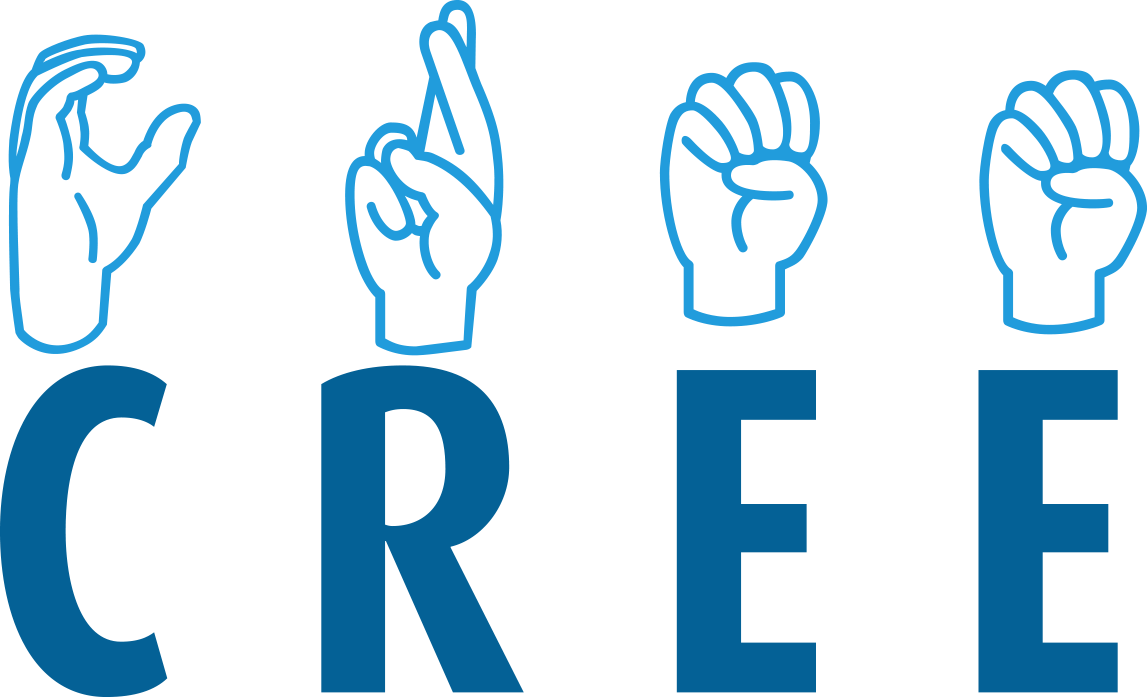 Indice 8:Chimie
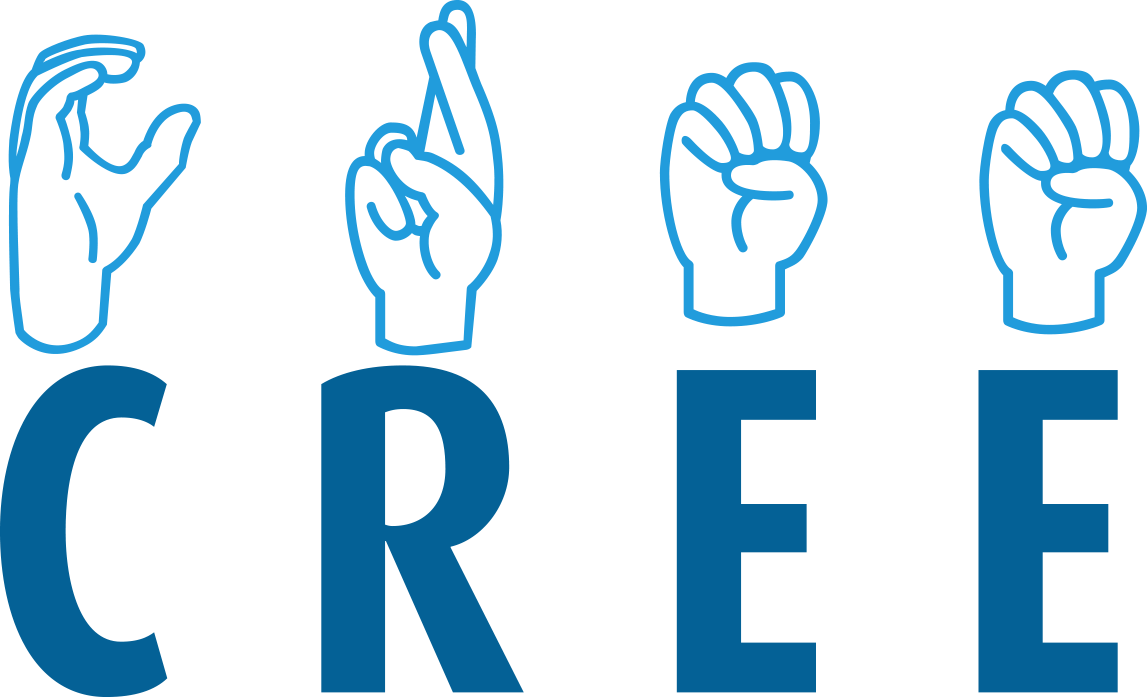 Situation 8:Il y a eu une énorme explosion au cours de chimie
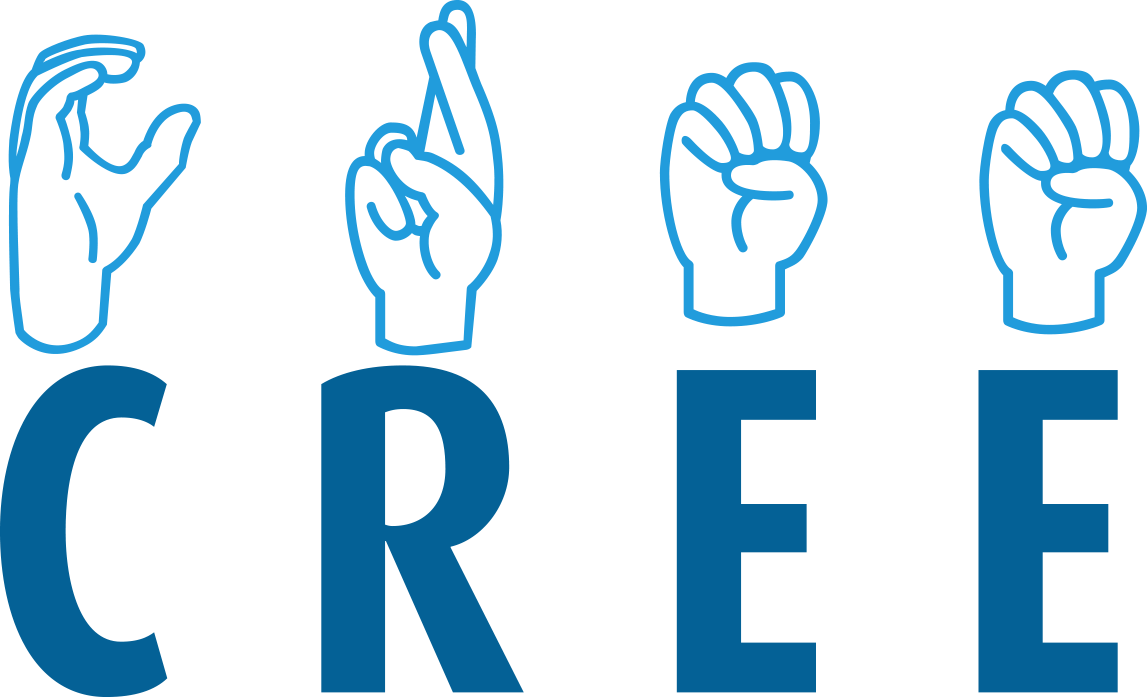 Indice 9:Fête foraine
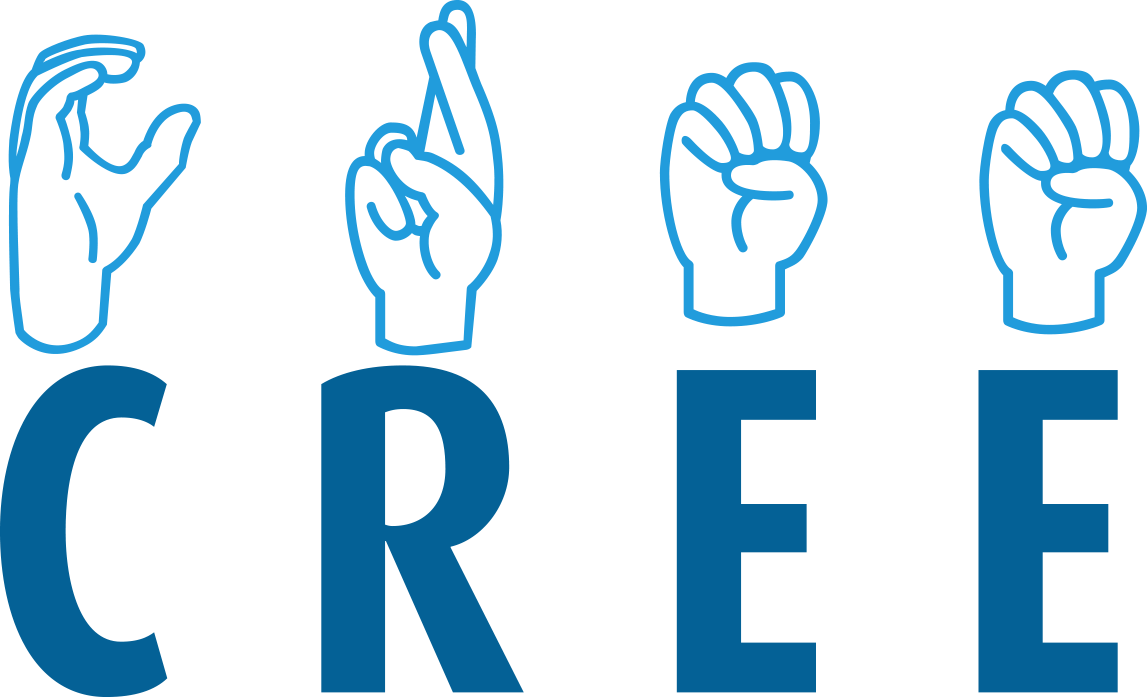 Situation 9:Nous sommes bloqués sur cette montagne russe à la foire…
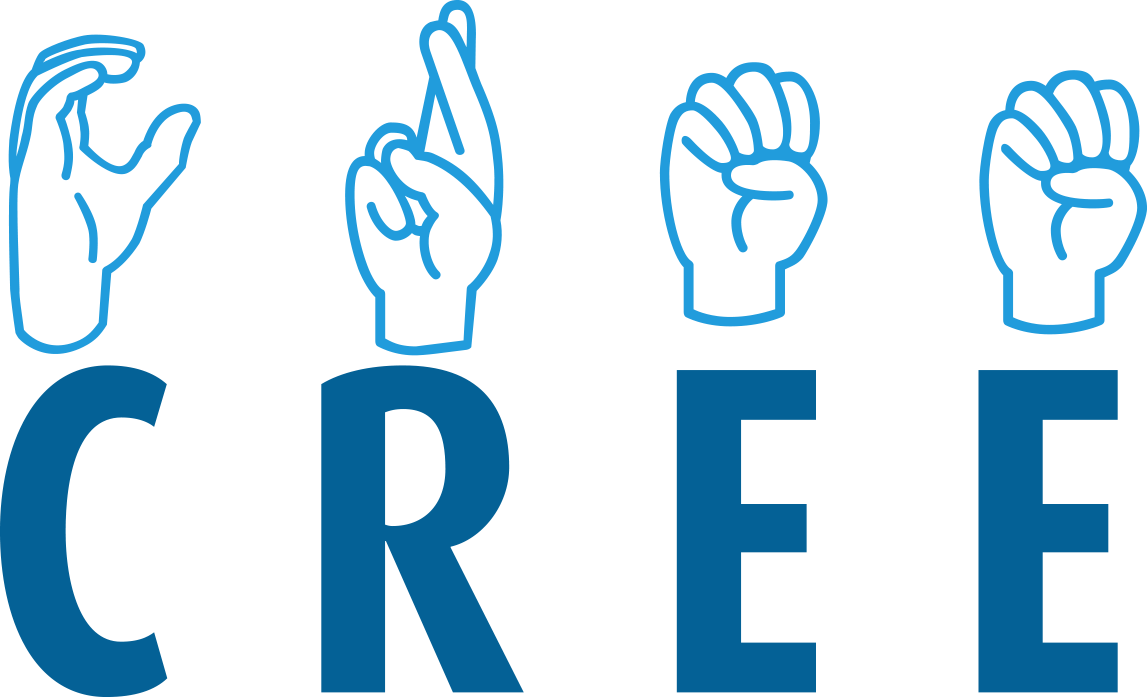 Indice 10 :Jeu de piste
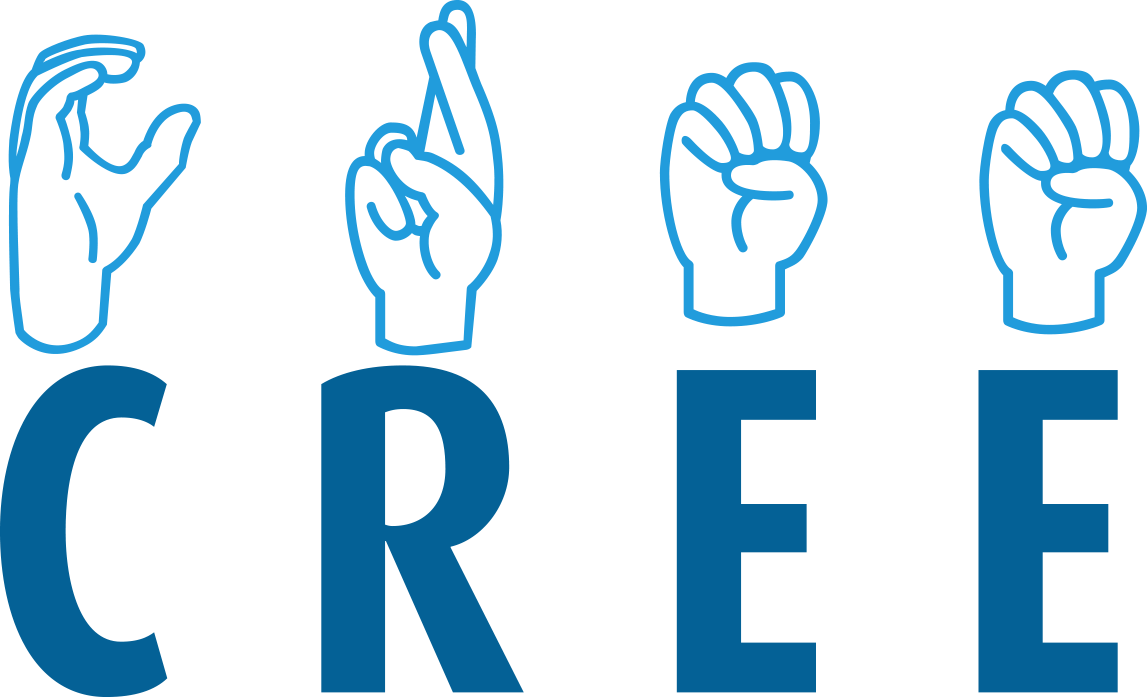 Situation 10 :Pendant le jeu de piste, on a coupé à travers champs…